ශ්‍රී ලංකාවේ කාන්තා ආගමික නායිකාවන් හට සංවාදයේ සහ සමථකරණයේ ප්‍රබල මග පෙන්වන්නන් විය හැකිය.
මාර්තු 28  2023,කොළඹ, ශ්‍රී ලංකාව
කරුණු ගොනුව 1:ශ්‍රී ලංකාවේ කාන්තා ආගමික නායිකාවන්ගේ  සංඛ්‍යාලේඛන 
 
ජනලේඛන හා සංඛ්‍යාලේඛන දෙපාර්තමේන්තුවේ නවතම සංගණන වාර්තාවේ ආගමික නායකයන් හෝ ස්ත්‍රී පුරුෂ සමාජභාවය පිළිබඳ ප්‍රකාශිත තොරතුරු කිසිවක් නොතිබුණි. 

බෞද්ධ:
බුද්ධ ශාසන අමාත්‍යාංශයට අනුව දස සිල් මැණියෝ 2874 ක් සහ ආරාම 723 ක ඔවුන් වැඩ වාසය කරති. භික්‍ෂුණීන් වහන්සේලා ලෙස පැවිදි වීම ආරම්භ වූයේ 1998 දීය. නමුත් රජය තවමත් ඔවුන් සම්පූර්ණයෙන් හඳුනා ගැනීමට අවශ්‍ය වේ. ඇතැම් භික්ෂූන් වහන්සේලාට අනූව 2023 වන විට ආරාම 500 ක පමණ භික්ෂුණීන් වහන්සේලා 2000 ක් පමණ වැඩ වාසය කරති. මෙය බුද්ධ ශාසන අමාත්‍යාංශයට අනුව භික්ෂූන් වහන්සේලා 45 560 ක් සිටින පසුබිමක වන අතර ඉන් 20 364 ක් උපසම්පදාව ලබා ඇත. මීට අමතරව, බෞද්ධ භික්ෂූන් වහන්සේලා වැඩ සිටින විහාරස්ථාන 10 206 ක්  ඇත.

රෝමානු කතෝලික ධර්මය:
රෝමානු  කතෝලික පල්ලියේ නියෝජිතයා ප්‍රකාශ කළේ එහි පිරිමි ආගමික සභා 25 ක්, කාන්තා ආගමික සභා 33 ක්, සහ පැවිදි ක්‍රියාකාරී සොහොයුරියන් සභා 05 ක් ඇති බවයි. පැවිදි පූජකවරුන් සංඛ්‍යාව 788 කි. කන්‍යා සොහොයුරියන් සංඛ්‍යාව 2280 කි. භාවනාශීලී  සහෝදරයන්  165 ක් සහ  භාවනාශීලී සොහොයුරියන්  165 ක් ද සිටිති. 
ඉස්ලාම්: 
සමස්ත ලංකා ජමියතුල් උලමා මූලාශ්‍රවලට අනුව 2023 දී ශ්‍රී ලංකාවේ මවුලවිවරුන් 15,000 ක් සහ මවුලවියාවරියන් 6000 ක් සිටිති. 

හින්දු ආගම: 
ශ්‍රි  ලංකාවේ ජනප්‍රිය ශිවවාදය, ශක්ති ආගම හෝ මුරුගන් / කතරගම භක්තිය තුල  කාන්තා ආගමික නායිකාවන් සුවිශේෂී කාණ්ඩක් ලෙස හඳුනා ගැනීම අපහසුය . 

චින්මයා මීසම සහ රාම ක්‍රිෂ්ණ මීසම : ශ්‍රී ලංකාවේ පැවිදි කාන්තා ආගමික නායිකාවන් ස්වල්ප දෙනෙක් සිටිති.

බ්‍රහ්ම කුමාරි: බ්‍රහ්ම කුමාරි, ශ්‍රී ලංකාවේ අනුගාමිකයින් 5000-6000ක් පමණ සිටින රාජයෝග භාවනාව ප්‍රවර්ධනය කරන අධ්‍යාත්මික ව්‍යාපාරයකි. පුද්ගලික සන්නිවේදනයක සඳහන් වූයේ සාමාජිකයින්ගෙන් 80% කට වඩා වැඩි ප්‍රමාණයක නායකත්වය කාන්තාවන්ගෙන් සමන්විත වන බවයි.
වේගයෙන් වෙනස් වන ප්‍රගතිශීලී ලෝකයේ විවිධ අංශවල  හැකියා සහිත මෙන්ම කැමැත්තක් දක්වන කාන්තාවන්හට  සමානාත්මතාවය සහ සාධාරණත්වය  සහතික කරමින් අවස්ථා උදාකර ඇත. කෙසේ වෙතත්, බොහෝ කාන්තාවන් හට ඔවුන් මුහුණ දෙන දුෂ්කරතා හේතුවෙන් සාර්ථකත්වයේ මාවත තවමත් දිගු ගමනකි. කාන්තා ආගමික නායිකාවන් ස්ත්‍රී පුරුෂ සමාජභාවය මත පදනම් වූ අභියෝගවලට අතීතයේ පටන් මුහුණ දී ඇති අතර සමකාලීනව, ශ්‍රී ලංකාවේ සහ වෙනත් තැන්වල  පීතෘමූලික ආගමික ධූරාවලිය තුළ බොහෝ අභියෝගවලට මුහුණ දෙමින් සිටිති. වර්තමාන සමාජය වඩාත් ප්‍රගතිශීලී වන අතර කාන්තාවන්ට වැඩි අවස්ථාවන් හිමි වේ. කෙසේ වෙතත්, කාන්තාවන් ආගමික නායිකාවන් වුවද, වෙනස් කොට සැලකීම හෝ ඔවුනට ලැබිය යුතු දේ හඳුනාගෙන නොමැති බව  තවමත් නිරීක්ෂණය කළ හැකිය. එවැනි අභියෝගවලට මුහුණ දීමේ ඉමහත් අවශ්‍යතාවය සහ ප්‍රමුඛතාවය පිළිගනිමින් මෙම ප්‍රතිපත්ති සංක්ෂිප්තය සහ ඒ සමඟ ඇති සංවාදය සහ සමථකරණය සඳහා කාන්තා ආගමික නායිකාවන්ගේ (FREEDOM) මුලපිරීම, සමකාලීනව කාන්තා  ආගමික නායිකාවන්ගේ සංවාදයේ සහ මැදිහත්වීමේ වැදගත්කම ශ්‍රී ලංකාවේ සමාජ ප්‍රශ්න කෙරෙහි අවධානය යොමු කරලීමයි. 
කාන්තා ආගමික නායිකාවක් යනු ආගමික හෝ අධ්‍යාත්මික ප්‍රජාවක නායකත්ව තනතුරක් දරන කාන්තා පැවිදි හෝ ගිහි පුද්ගලයෙකි. ශ්‍රී ලංකාවේ ඇති ප්‍රධාන ආගම් හතර මගිනම එනම්, බුද්ධාගම, ක්‍රිස්තියානි / කතෝලික ආගම, හින්දු ආගම සහ ඉස්ලාම් ආගම්  යන හතරේම ආගමික සංවිධාන විසින්  පිළිගනු ලබන කාන්තා ආගමික නායිකාවන් සිටීම  ප්‍රගතිශීලී පියවරකි (කරුණු ගොනුව  1 සහ රූපය 1).
ප්‍රතිපත්ති සංක්ෂිප්තය
රෙසිලියන්ස් පර්යේෂණ, පුහුණු සහ උපදේශනය
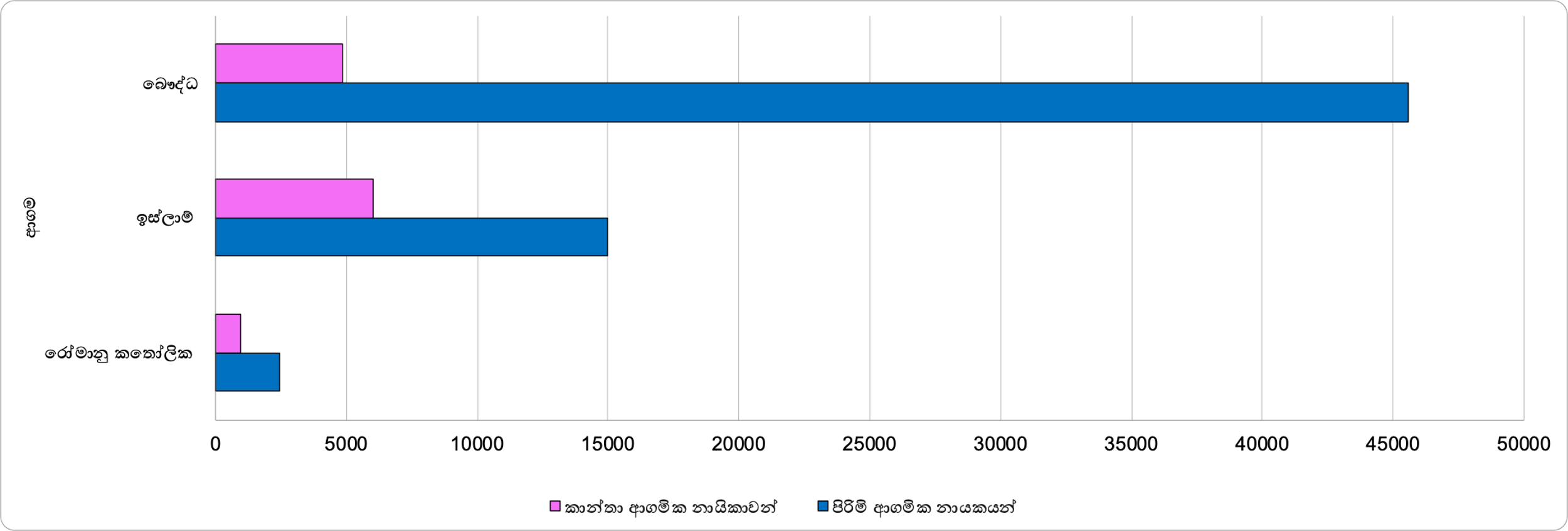 රූපය 1: ශ්‍රී ලංකාවේ කාන්තා ආගමික නායිකාවන්ගේ ස්ත්‍රී පුරුෂ සමාජභාවය
“කාන්තා ආගමික නායකයන් දෙවරක් වෙනස් කොට සැලකීමට ලක් වේ. වරක් කාන්තාවක් වීම සහ පසුව ආගමික නායිකාවක්  වීම නිසාය.”
www.resiliencertc.org
සංවාදය සහ සමථකරණය සඳහා ඇති විධිමත් වේදිකා කාන්තා ආගමික නායිකාවන්  නිසිලෙස අන්තර්කරණය කර නැත. 
ශ්‍රී ලංකාව තුළ සංවාදය සහ සමථකරණය සඳහා  ජාතික හා දිස්ත්‍රික් මට්ටමින් ක්‍රියාත්මක වේදිකා කිහිපයක් ඇත, උදාහරණයක් ලෙස සමථ මණ්ඩල, දිස්ත්‍රික් අන්තර් ආගමික කමිටු සහ දිස්ත්‍රික් ප්‍රතිසන්ධාන කමිටු. කෙසේ වෙතත්, එවැනි වේදිකාවල කාන්තා ආගමික නායිකාවන්ගේ  සහභාගීත්වය වැඩිදියුණු කළ හැකිය. (Fact Box 2 සහ 3).
සංවාදයේ සහ සමථකරණයේ කාන්තා ආගමික නායිකාවන්ගේ භූමිකාව එවැනි විධිමත් හා සංවිධානාත්මක වේදිකාවලට සීමා නොවිය යුතුය. කෙසේ වුව ද , අවිධිමත් අවකාශයන්හිදී පවා සංවාදයේ සහ සමථකරණයේ ඔවුන්ගේ නියැලීම මේදක්වා නොසැලකිය හැකි තරම් වේ.
ශ්‍රී ලංකාවේ සමකාලීන සමාජ ප්‍රශ්න ආමන්ත්‍රණය කිරීමේදී කාන්තා ආගමික නායිකාවන්ට සුවිශේෂී කාර්යභාරයක් ඉටු කළ හැකිය. ගැටුම් නිරාකරණය සහ සාමය ගොඩනැගීම සඳහා කාන්තාවන්ට ඵලදායී ලෙස දායක විය හැකි ආකාර අවස්ථාවල ලොව පුරා ඔප්පු කර ඇත. ශ්‍රී ලංකාව තුළ ද කාන්තා ආගමික නායිකාවන්ට   සංවාද සහ සමථකරණ  තුළින් අන්තර් පුද්ගල, ප්‍රජා සහ ජාතික මට්ටමේ ගැටුම් ආමන්ත්‍රණය කිරීමේදී සැලකිය යුතු  කාර්යභාරයක් ඉටු කළ හැකිය.
නිදසුනක් වශයෙන්, පිරිමි ආගමික නායකයින් සමථ මණ්ඩලවලට සම්බන්ධ වුවද, ඒවාට කාන්තා ආගමික නායිකාවන්ද ඇතුලත් කර ගත හැකිය. රජය විසින් මෙහෙයවනු ලබන ප්‍රජා සමථ මණ්ඩලවලට අමතරව, අනෙකුත් සංවාද සහ සමථකරණ වේදිකා රාජ්‍ය නොවන සහ ප්‍රජා පදනම් වූ සංවිධාන විසින් මෙහෙයවනු ලැබේ. කරුණු ගොනුව 2 හි සංඛ්‍යාලේඛනවලට අනුව, රාජ්‍ය සහ රාජ්‍ය නොවන සංවාද සහ සමථකරණ වේදිකාවල කාන්තා ආගමික නායකයින්ගේ සහභාගීත්වය වැඩිදියුණු කළ යුතු බව පැහැදිලිය. Asia Foundation විසින් 2016 වසරේ "කාන්තා මැදිහත්කරුවන් අවබෝධ කර ගැනීම: ශ්‍රී ලංකාවේ ප්‍රජා සමථ මණ්ඩලවල සිටින කාන්තාවන් පිළිබඳ ගැඹුරු අධ්‍යයනයක්" යන මැයෙන් වාර්තාවක් නිකුත් කරමින් අවධාරණය කර ඇත්තේ කාන්තාවන්ගේ සහභාගිත්වය අඩුවීම  හේතුවෙන් එවැනි සාකච්ඡා සඳහා කාන්තාවන් සම්බන්ධ කර ගැනීම අත්‍යවශ්‍ය බවයි. පවත්වනු ලබන සියලුම සාකච්ඡාවලට පරිපූර්ණ ප්‍රතිඵලයක් සහ සාකච්ඡාවල නොපෙනෙන පැතිකඩයන් සපුරාලීමේ හැකියාව කාන්තා නියෝජනය මගින් ලැබෙන  බව එම වාර්තාව තවදුරටත් පෙන්වාදෙයි. . මීට අමතරව, ශ්‍රී ලංකාවේ ප්‍රජා සමථ මණ්ඩලවල කාන්තාවන් දැඩි ලෙස අඩුවෙන් නියෝජනය වන බව ඉහත වාර්තාවෙන් පෙන්වා දී ඇත: දළ වශයෙන් 8500 රට පුරා සිටින සමස්ත මැදිහත්කරුවන්ගෙන් 20.6% ක් පමණක් කාන්තාවන් වේ.
"කාන්තා ආගමික නායිකාවන්ට සංවාදයේ සහ මැදිහත්වීම්වල යෙදීමට වැඩි අවස්ථා ලබා දිය යුතුයි"
www.resiliencertc.org
මෙම ප්‍රතිපත්ති සංක්‍ෂිප්තය උදෙසා සිදුකළ පර්යේෂණ අතරතුර ප්‍රමුඛ වශයෙන් නැවත නැවතත් අවධාරණය කරන ලද කරුණක් ලෙස ඉහත නිර්දේශය මතු විය. මීට අමතරව, මෙම නිර්දේශය FREEDOM ව්‍යාපෘතිය මගින් සිදී කිරීමට බලාපොරොත්තු වන සාධනීය වෙනස සමගද අනුගත වේ.
ඊට අමතරව, ප්‍රජා සහ ජාතික මට්ටමින් කාන්තා සහ ළමා ආරක්ෂණ ගැටළු විසඳීම සඳහා සංවාදයන් සහ සමථකරණ හරහා ඔවුන්ට ආධාරක මූලාශ්‍රයක් විය හැකිය. සිවිල් හෝ අන්තර්-ආගමික ආතතීන් ඇති වූ විට, කාන්තා ආගමික නායකයින්ට පිරිමි සහ ගැහැණු යන දෙඅංශයෙන්ම සංවාදයෙන් සහ මැදිහත් වීමෙන් ඒවා ආමන්ත්‍රණය කිරීමට වඩාත් ගැඹුරු ප්‍රවේශයක් තිබිය හැකිය. රට අත්විඳිමින් සිටින වත්මන් සමාජ-ආර්ථික අර්බුදය තුළ, කාන්තා ආගමික නායිකාවන්ට සමාජයේ අවශ්‍යතා ඇති කොටස් වෙත සානුකම්පිත මැදිහත්වීම් හරහා ගැටුම් වැළැක්වීමට, විසඳීමට සහ පරිවර්තනය කිරීමට පවා උපකාර කළ හැකිය.

ශ්‍රී ලංකාවේ සංවාද සහ සමථකරණය සඳහා පවතින ආයතන සහ යාන්ත්‍රණයන් කාන්තා ආගමික නායිකාවන් වැඩි වශයෙන් සම්බන්ධ කර ගත යුතුය.
කාන්තා ආගමික නායිකාවන් සංවාද සහ සමථකරණයේ සුවිශේෂී කාර්යභාරය සැලකිල්ලට ගෙන, දිස්ත්‍රික් අන්තර් ආගමික කමිටු සහ ප්‍රජා සමථ මණ්ඩල වැනි පවත්නා සංවාද සහ සමථ යාන්ත්‍රණවල නායකත්වයට ඔවුන්ගේ ක්‍රියාකාරී සහභාගීත්වය සහ දායකත්වය සඳහා ආරක්ෂිත පරිසරයක් නිර්මාණය කළ යුතුය. සංවාදයේ සහ සමථකරණයේ අවකාශය සහ නායකත්වය සැපයීම කුඩා ලෙස ආරම්භ කර ක්‍රමයෙන් වැඩි කළ  හැක. මීට අමතරව, ක්ෂුද්‍ර හා සාර්ව මට්ටමේ වේදිකාවල එවැනි සංවාද සහ මැදිහත්වීම් සඳහා කාන්තා ආගමික නායිකාවන්ගේ  සහභාගීත්වය සඳහා කාන්තා සහ පිරිමි යන දෙඅංශයෙන්ම ආගමික සංවිධානවල ධූරාවලින් ආශිර්වාද හා පහසුකම් සැලසිය යුතුය. කානතා ආගමික නායිකාවන්ට එවැනි ආයතනවල සහ සංවිධානවල කොටස්කරුවන් වීමට වේදිකා තිබුණද, සමථ මණ්ඩල සමඟ කරන ලද සාකච්ඡා වලින් හෙලිවුයේ, එවැනි අවස්ථාවක් ලබා ගැනීම කාන්තා ආගමික නායිකාවන්  බොහෝ දෙනෙකුට වෙහෙසකර සහ බාධා සහිත ක්‍රියාවලියක් බවයි. විශේෂයෙන්ම කාන්තා ආගමික නායිකාවෝ   ඒ සඳහා පිරිමි ආගමික නායකයන්ගේ  නිර්දේශයක් ලබා ගැනීමට ඇති නොහැකියාව හේතුවෙන් ගැටළු වලට මුහුණ දෙති.

කාන්තා ආගමික නායිකාවන්ට සංවාද  සහ සමථකරණ ධාරිතාවන් ගොඩනැගීමේ අවස්ථා සැපයිය යුතුය.
 
පිරිමි ආගමික නායකයන් හා සසඳන විට,කාන්තා ආගමික නායිකාවන් සංවාදය සහ සමථකරණය  පිළිබඳ විධිමත් හා අවිධිමත් පුහුණුවීම්වල සහභාගිවන්නන් ලෙස  හඳුනාගෙන නොමැත. කෙසේ වෙතත්, කාන්තා ආගමික නායිකාවන්  සංවාදයේ සහ මැදිහත්වීමේදී තම අපේක්ෂිත කාර්යභාරය ඉටු කිරීමට නිසි දැනුම, ආකල්ප සහ කුසලතා තිබිය යුතුය. එබැවින්, කාන්තා ආගමික නායිකාවන් සඳහා සංවාද සහ මැදිහත්වීම් සඳහා ඵලදායී හා කාර්යක්ෂමව සහභාගී වීමට ඇති හැකියාව තවදුරටත් ශක්තිමත් කිරීම සඳහා සංවාද සහ සමථකරණයේ පුහුණුව ඇතුළත් කළ යුතුය. 
කෙසේ වෙතත්, දැනුම බෙදා හැරීම සහ කුසලතා වර්ධනය කිරීම උපකාරී වනු ඇත්තේ එවැනි නායකයින්ට ජාලගත වීමට සහ එවැනි භූමිකාවන් ක්‍රියාත්මක කිරීමට වේදිකාවක් ලබා දෙන්නේ නම් පමණි. ඒ නිසා බලයේ සිටින අය ඊට අවශ්‍ය පරිසරය නිර්මාණය කළ යුතුයි. ඒ අතරම, කාන්තා ආගමික නායකයින් සංවාදය සහ සමථකරණය සඳහා සම්බන්ධ කර ගැනීම සඳහා ප්‍රජා මට්ටමින් ඉල්ලීමක් ඇති කළ යුතුය.
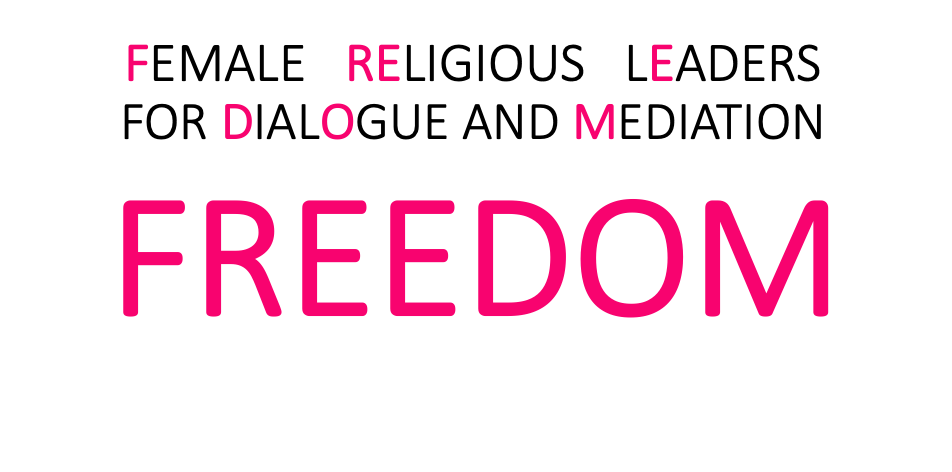 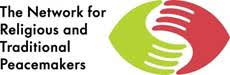 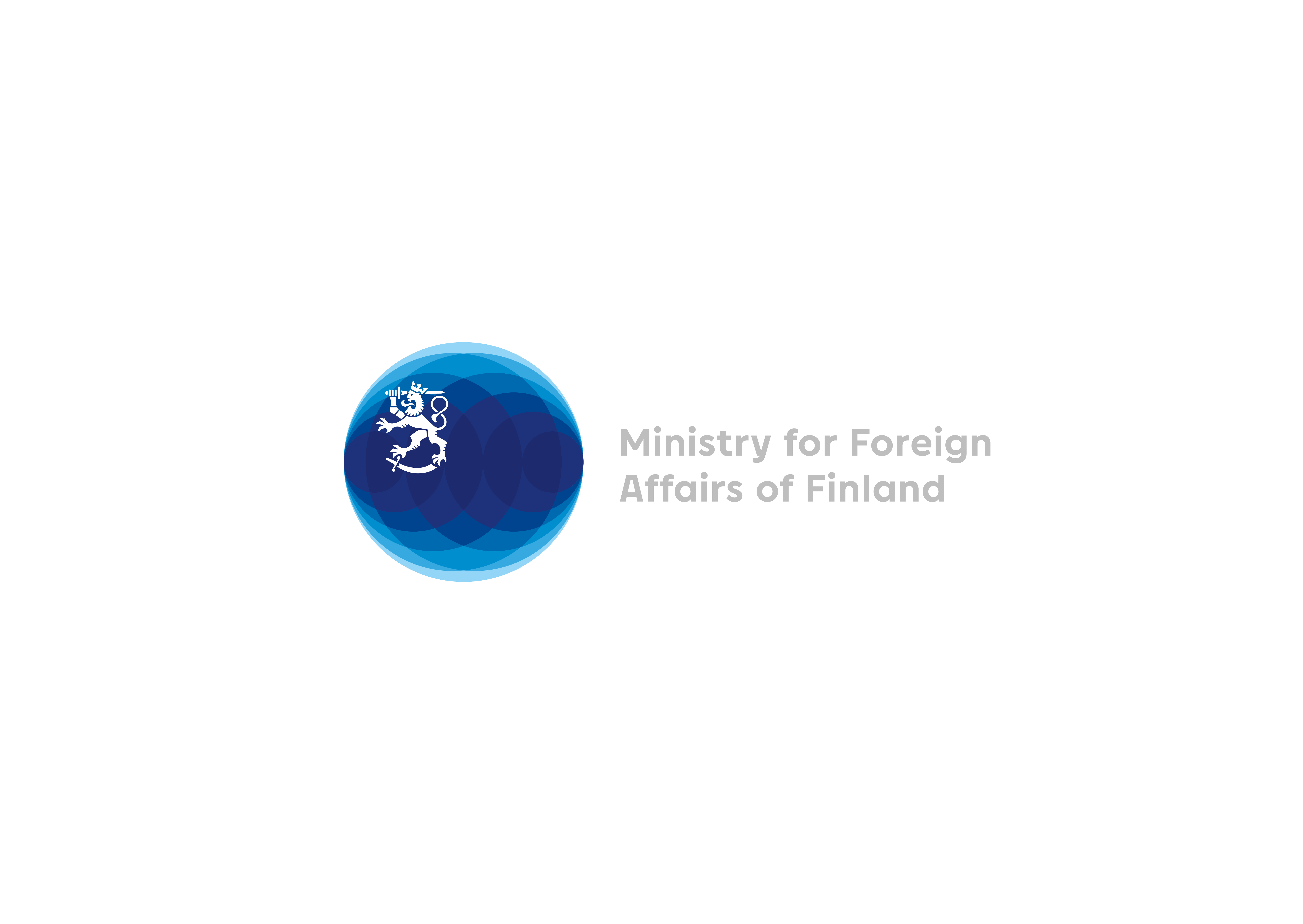 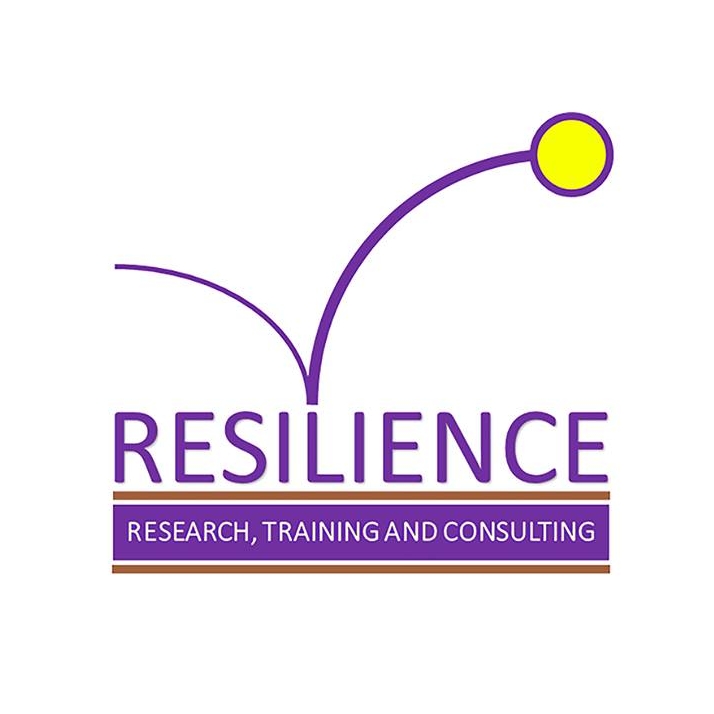 "කාන්තා ආගමික නායිකාවන් සාමය ගොඩනැගීමේ ක්‍රියාවලියේ අඛණ්ඩව නිරත විය යුතුය."
www.resiliencertc.org
ශ්‍රී ලංකාවේ සංවාදය සහ සමථකරණය  සඳහා කාන්තා ආගමික නායිකාවන්ගේ  සහභාගීත්වය වැඩි කරලීමට තීරණ ගන්නන් හට කුමක් කළ හැකිද?
ආගමික සංවිධාන වල නායකත්වය
ගෝලීයකරණය වූ ලෝකයේ කාන්තා ආගමික නායකයින්ගේ භූමිකාව ගැන නැවත සිතා බැලීමට සහ මුල් ආගමික ඉගැන්වීම් නැවත විමසා බැලීමට අන්තඃ  ආගමික (ආගම ඇතුළත සිදුවන) සංවාද දිරිමත් කිරීම.
කාන්තා ආගමික නායිකාවන් සංවාදය සහ සමථකරණය තුළ  නිරත වීම ඉස්මතු කර දිරිමත් කිරීම.
කාන්තා ආගමික නායිකාවන් සඳහා සංවාදයේ සහ සමථකරණය අවකාශය නිර්මාණය කිරීම සහ පුළුල් කිරීම.
දැනට ක්‍රියාත්මක වන ධාරිතා වර්ධන වැඩසටහන් තුළ  සංවාද සහ සමථකරණ කුසලතා ඇතුළත් කිරිම.
සෙසු ආගමික කාන්තා ප්‍රජාවගේ නෛතික තත්ත්වය සහ නීතිමය ලියකියවිලි සම්බන්ධ හිඩැස් පිරවීම සඳහා රජයට බලපෑම් කිරීම.

සංවාද සහ සමථකරණ වේදිකාවල නායකත්වය 
සංවාද සහ සමථකරණයේ වේදිකාවල නිරත වීම වඩාත් ඵලදායී බවට පත් කිරීම සඳහා කාන්තා ආගමික නායිකාවන්ට ආරාධනා කිරීම. 
කාන්තා ආගමික නායිකාවන් සඳහා  සමථකරණ සදහා වන පරිසරය තුළ සාධාරණ කොටසක් වෙන් කර ක්‍රමානුකූලව එවැනි අවස්ථා වැඩි කිරීම.

සිවිල් සමාජ සංවිධානවල නායකත්වය 
කාන්තා ආගමික නායිකාවන්ට ඔවුන්ගේ දැනුම, කුසලතා සහ ආකල්ප සංවාද සහ සමථකරණය පිලිබඳ  ගොඩනගා ගැනීමට අවස්ථාව සලසා දීම. 
ප්‍රධාන ධාරාවේ සමාජ හා ආගමික ක්‍රියාකාරකම් සඳහා කාන්තා ආගමික නායකයින්ගේ සහභාගීත්වය වැඩි දියුණු කිරීම සඳහා අවශ්‍යතා හඳුනාගෙන නව මුල පිරීම් සැලසුම් කිරීම.

කාන්තා ආගමික නායිකාවන් 
සංවාදයේදීම සමථකරණයේ මැදිහත්වීම්වල නිරත වීමට අවස්ථාවන් සලසා දීම.
සංවාදය සහ සමථකරණ සඳහා ඔවුන්ගේ හැකියාව වැඩි දියුණු කිරීම.

රාජ්‍ය ආයතන 
සංවාද සහ සමථකරණය ඇතුළුව ප්‍රධාන ධාරාවේ ආගමික පරිසරයට ඇතුළුවීම සඳහා කාන්තා ආගමික නායිකාවන්ගේ ප්‍රධාන අවශ්‍යතාවයක් ලෙස අන්තර්කරණය, පිළිගැනීම සහ ගෞරවය සුරක්ෂිත කිරීම සඳහා කාන්තා ආගමික නායකයින්ගේ නීත්‍යානුකූලභාවය පිළිබඳ සංවාදයක්  ගොඩනැගීම. 
දත්ත පදනම් කරගත් තීරණ ගැනීම සඳහා කාන්තා ආගමික නායකයින් පිළිබඳ තොරතුරු රැස් කිරීම ශක්තිමත් කිරීම. 
එවැනි ක්‍රියාවලීන් සඳහා කාන්තා ආගමික නායිකාවන් පිළිගැනීමට සහ ඒ පිලිබඳ වගවීම සඳහා වඩාත් ඇතුළත් පරිසරයක් නිර්මාණය කිරීම සඳහා බුද්ධශාසන, ආගමික හා සංස්කෘතික කටයුතු, අධිකරණ අමාත්‍යාංශය සහ කාන්තා හා ළමා කටයුතු අමාත්‍යාංශයේ මැදිහත්වීම තුළින් වැඩි දියුණු කිරීම. 
ප්‍රජා නායකයින්
කාන්තා ආගමික නායිකාවන් කෙරෙහි හිතකර ආකල්ප සහ විශ්වාසය වර්ධන කිරීම. 
ප්‍රජා ගැටළු වලදී කාන්තා ආගමික  නායිකාවන් සංවාදය සහ සමථකරණයට මැදිහත්වීමට සම්බන්ධ කර ගැනීමට ඉල්ලා සිටීම.
පිළිගැනීම
මෙම ප්‍රතිපත්ති සංක්‍ෂිප්තය සකස් කිරීමේදී පහත සඳහන් පුද්ගලයින්ගේ දායකත්වය පිළිගන්නෙමු,නුවන් ප්‍රදීප් සුබසිංහ, සඳුනි ආරියවංශ, නොවිල් විජේසේකර, මිතුනි ජයවර්ධන, දමිත්‍රී කාරියවසම්, අම්රාස් අලි, එම්. රිෂිනි ඩිල්ෂානි, පිලිප් ගැසට්. ආගමික හා අධ්‍යාත්මික සංවිධාන විසින් කාන්තා ආගමික නායිකාවන් සංඛ්‍යාව පිළිබඳ දත්ත බෙදාගැනීමෙන් ලබා දුන් සහයෝගය ස්තුති පූර්වකව පිළිගනු ලැබේ.
මෙහි ප්‍රකාශිත අදහස රෙසිලියන්ස් පර්යේෂණ, පුහුණුව සහ උපදේශනය හි අදහස් වේ. ඒවා ෆින්ලන්තයේ විදේශ කටයුතු අමාත්‍යාංශයේ අදහස් පිළිබිඹු නොකරයි.
References: 

Mediation Boards Commission. Community Mediation Boards [Internet]. 2019 [cited 2023 Mar 26]. Available from: http://www.mediation.gov.lk/communitymediation
National Peace Council. Projects: Religions to Reconcile [Internet]. 2019 [cited 2023 Mar 26]. Available from: https://www.peace-srilanka.org/projects
Jayasundere R, Rahman R. Understanding Women Mediators - An in-depth study on women in Community Mediation Boards in Sri Lanka [Internet]. Colombo, Sri Lanka: The Asia Foundation; 2016. Available from: http://mediation.gov.lk/static/media/publications/en/Understanding_Women_Mediators.pdf
Peace Direct. Dialogue and mediation [Internet]. Peace Insight. [cited 2023 Mar 26]. Available from: https://www.peaceinsight.org/en/themes/mediation-dialogue/
United Nations. United Nations Security Council Resolution 1325 (2000) [Internet]. New York, USA: United Nations; 2000 Oct. Available from: https://documents-dds-ny.un.org/doc/UNDOC/GEN/N00/720/18/PDF/N0072018.pdf?OpenElement
UN Women. New insights on women, peace and security for the next decade [Internet]. UN Women – Headquarters. 2020 [cited 2023 Mar 26]. Available from: https://www.unwomen.org/en/digital-library/publications/2020/11/new-insights-on-women-peace-and-security-for-the-next-decade
Search for Common Grounds SFCG. WAGE (Women And Girls Empowered):
Strengthening the Role of Women Leaders in Promoting Peace and Reconciliation in Sri Lanka | Search for Common Ground [Internet]. 2020 [cited 2023 Mar 26]. Available from: https://www.sfcg.org/wage-women-and-girls-empowered-strengthening-the-role-of-women-leaders-in-promoting-peace-and-reconciliation-in-sri-lanka/
"කාන්තා ආගමික නායකයින් තම තරුණ සාමාජිකයින් සංවාදය සහ සමථකරණය පිළිබඳව දැනුවත් කළ යුතුය."
www.resiliencertc.org